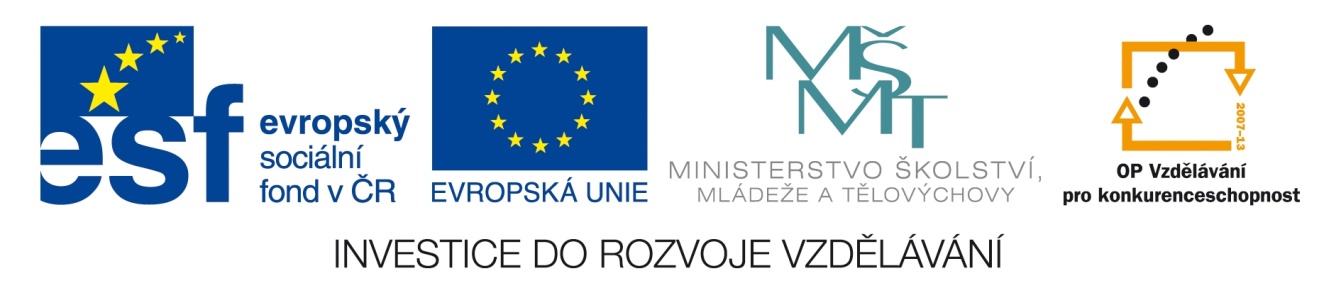 Registrační číslo projektu: CZ.1.07/1.1.38/02.0025
Název projektu: Modernizace výuky na ZŠ Slušovice, Fryšták, Kašava a Velehrad
Tento projekt je spolufinancován z Evropského sociálního fondu a státního rozpočtu České republiky.
Délka dne, roku, teplota (údaje o planetách sluneční soustavy)
Pří_219_Vesmír_Délka dne, roku, teplota (údaje o planetách sluneční soustavy)

Autor: Mgr. Martina Vaculová

Škola: Základní škola a Mateřská škola Kašava, okres Zlín, příspěvková organizace
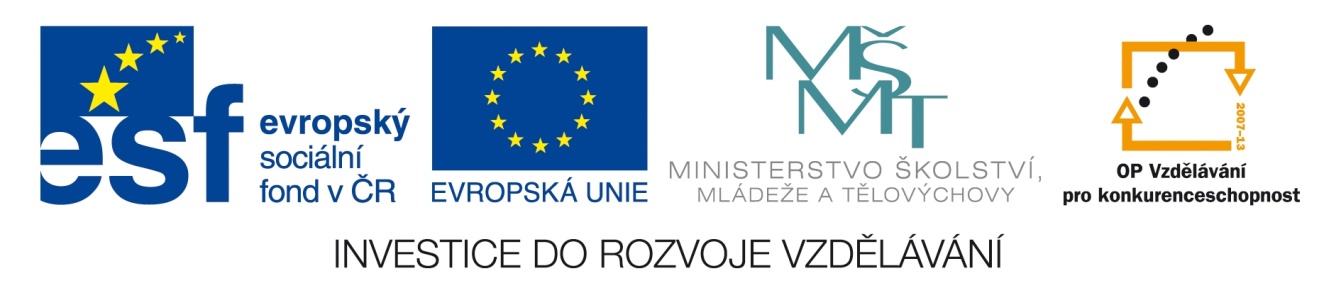 Anotace:
Digitální učební materiál je určen pro rozšiřování učiva o sluneční soustavě.
Materiál rozvíjí informace o sluneční soustavě.
Je určen pro předmět přírodověda a ročník 5.
Tento materiál vznikl jako doplňující materiál k učebnici:                               JURČÁK, Jaroslav. Přírodověda 5. ročník. Olomouc: PRODOS, 1996. ISBN 80-85806-41-X. Materiál vznikl ze zápisů a příprav autorky.
PLANETY SLUNEČNÍ SOUSTAVY

SLUNEČNÍ SOUSTAVA
 soubor planet a jejich měsíců, trpasličích planet a jiných těles (meteoritů, komet)
 středem této soustavy je hvězda známá pod názvem Slunce
 naše nejbližší hvězda
 zdroj světla a tepla 
	- umožňuje život na Zemi





          Obr.1
Vlastní práce:
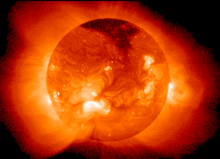 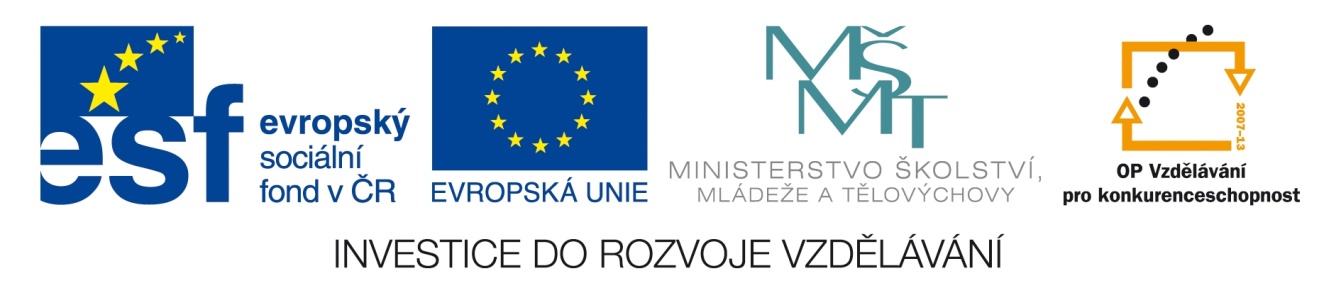 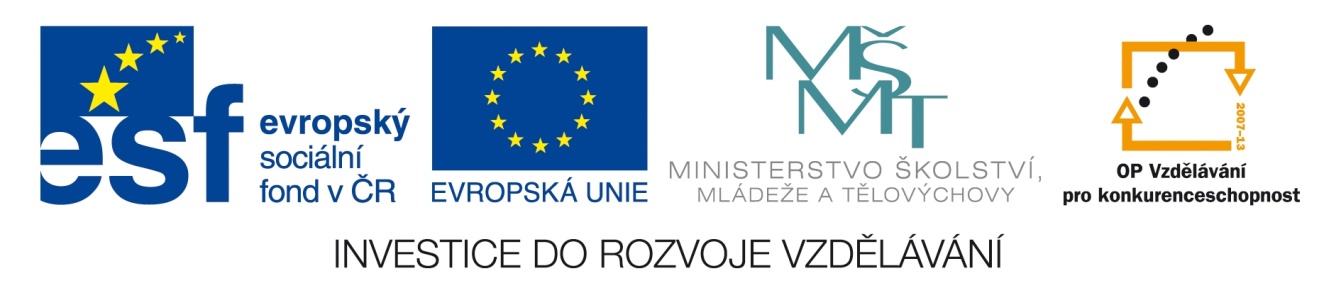 Planety Sluneční soustavy:Merkur, Venuše, Země, Mars, Jupiter,
			      	Saturn, Uran, Neptun


       
              Obr. 2
Vlastní práce:
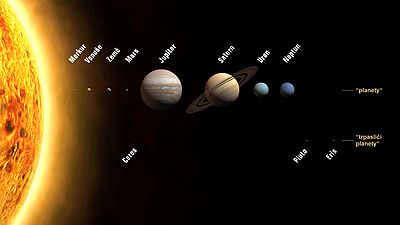 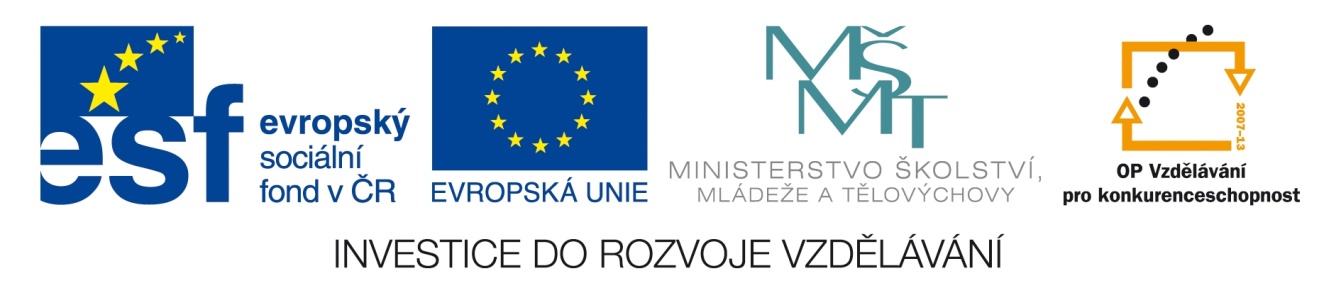 MERKUR

 první planeta sluneční soustavy
 nejblíže Slunci
 povrch planety:kruhovité krátery
 teplota: až 430 oC přes den a				
	    v noci až – 180 oC  	
 rok planety: 88 dní			
 den planety: 59 dní				Obr. 3
Vlastní práce:
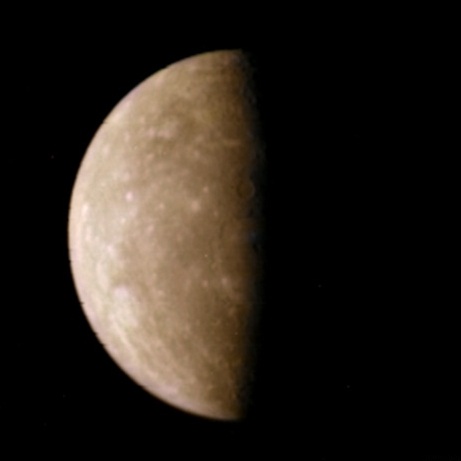 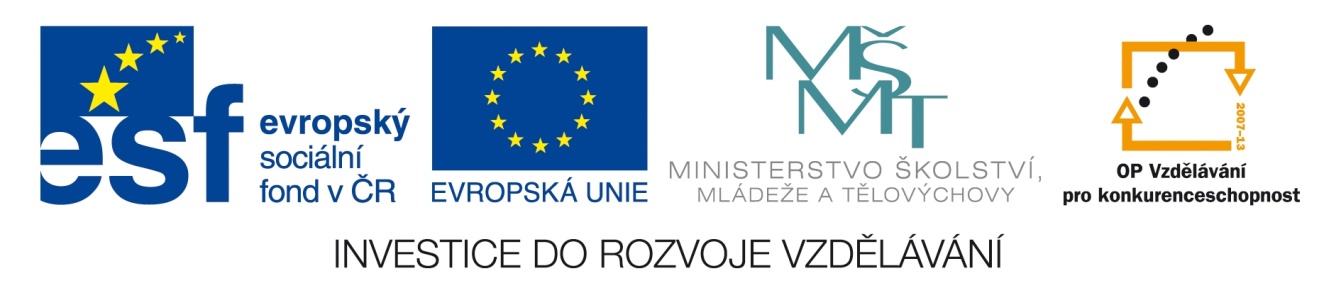 VENUŠE

 druhá planeta sluneční soustavy
 dobře pozorovatelná na ranní nebo večerní obloze – lidé ji       Obr.4 nazývají Jitřenka nebo Večernice
 povrch planety: husté neprůhledné mraky
 teplota: až 470 oC
 rok planety: 225 dní				
 den planety: 243 dní


		               Obr. 5
			     Tato planeta je dobře pozorovatelná
			       pouhým okem jako nejjasnější	
			        objekt na noční obloze po Měsíci
Vlastní práce:
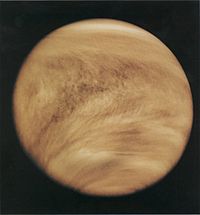 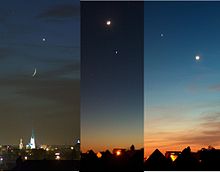 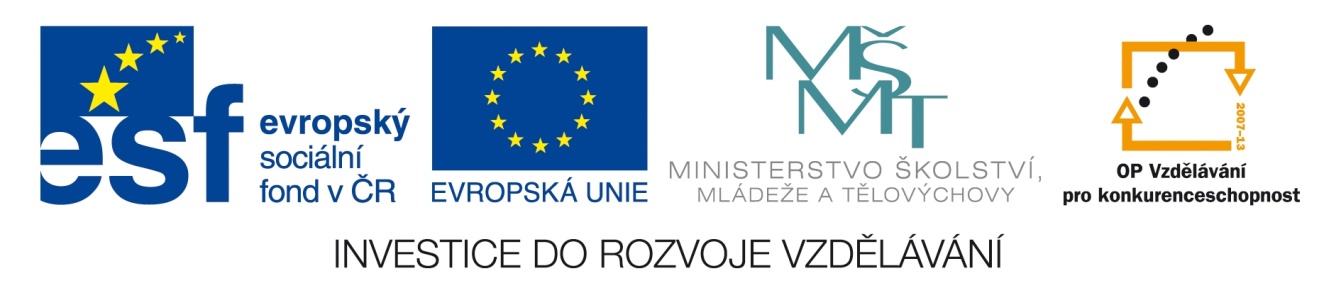 ZEMĚ

 třetí planeta sluneční soustavy
 říká se jí ,,modrá planeta“, protože 
téměř 71 % povrchu Země zabírají 		
oceány, moře – vodní plochy			       Obr. 6		
 kolem Země obíhá Měsíc 			   Obr. 7	
 povrch planety: pevniny a oceány		
 teplota: okolo 20oC
 rok planety: 365, 25 dne				
 den planety: 23 hod 56 min
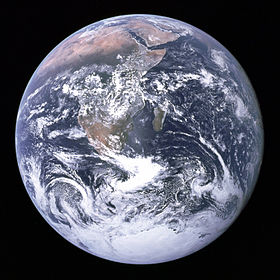 Vlastní práce:
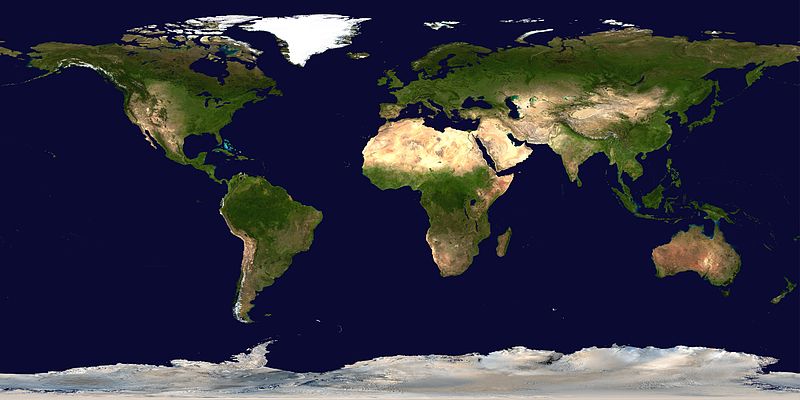 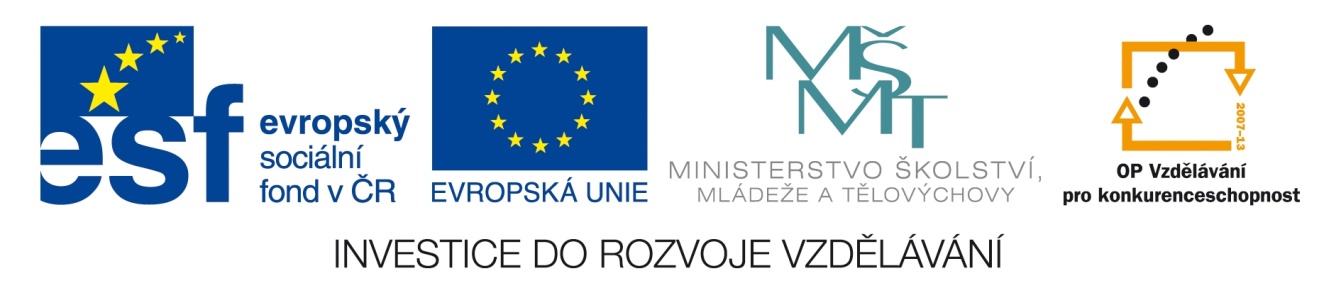 MARS

 čtvrtá planeta sluneční soustavy
 povrch planety: hory, sopky, písečné pouště
 kolem Marsu obíhají dva měsíce – Phobos a Deimos
 teplota: okolo - 20oC
 rok planety: 687dní		              Rudá planeta        Obr. 8                                    
 - den planety: 24 hod 37 min
Vlastní práce:
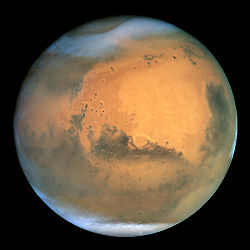 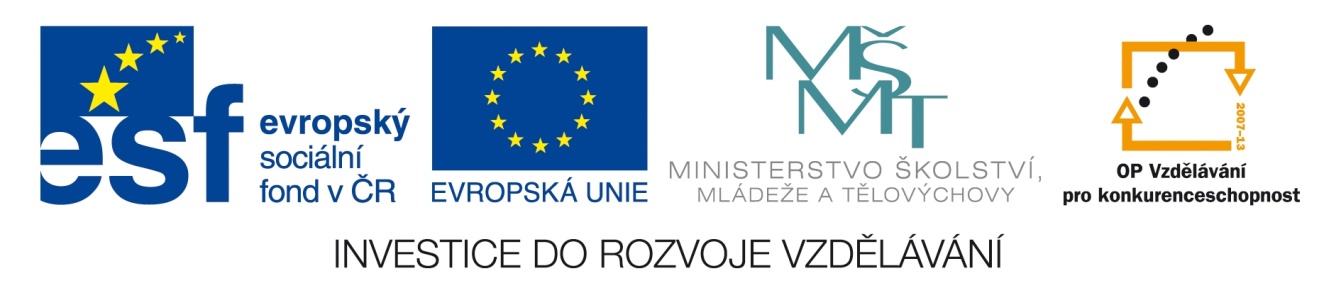 JUPITER

 pátá a zároveň největší planeta sluneční soustavy
- okolo planety jsou prstence, ze Země málo viditelné
 povrch planety: světlé a tmavé pásy mraků, Velká rudá skvrna
 Jupiter má 63 měsíců                       	Obr. 9	
 teplota: okolo - 150oC				      Srovnání s velikostí Země  
 rok planety: 12 let				
 den planety: 9 hod 50 min



							Obr. 10
Vlastní práce:
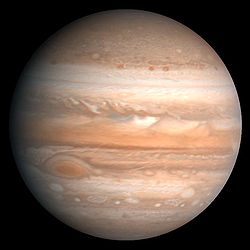 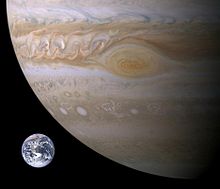 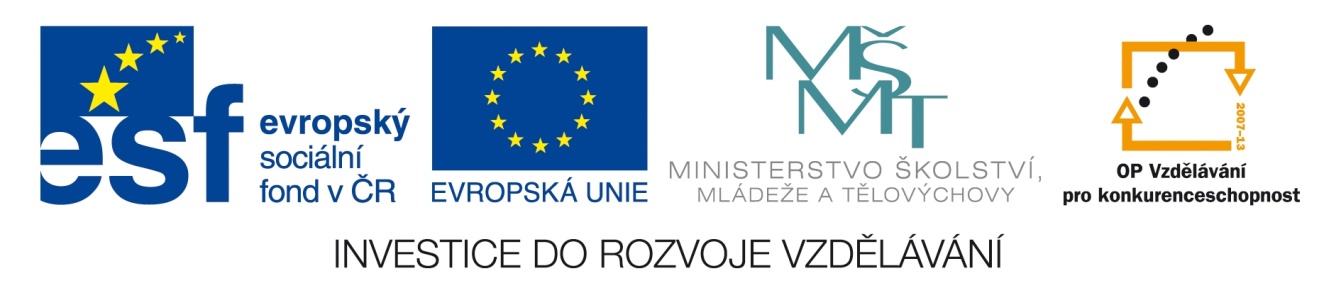 SATURN

 šestá a druhá největší planeta sluneční soustavy
 Saturn má nejvýraznější a nejjasnější soustavu prstenců ze všech planet sluneční soustavy 			         Obr. 11	
 má 60 měsíců						
 složen z plynů
 teplota: okolo - 180oC				
 rok planety: 29, 5 roku				
 den planety: 11 hod 9 min             Obr. 12

			

	
		Prstence
Vlastní práce:
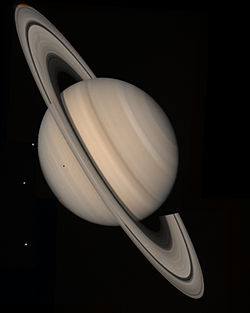 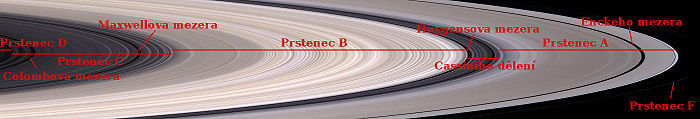 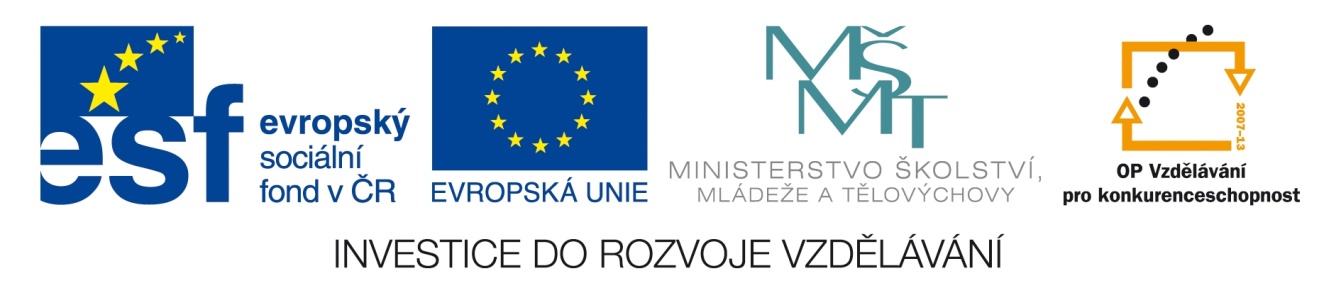 URAN
					    Obr. 13
 sedmá planeta sluneční soustavy			
 velmi vzdálená od Slunce 
 prstence Uranu jsou temné	        Obr. 14
 má řadu měsíců					
 složen z plynů
 teplota: okolo - 220oC				
 rok planety: 84 let				
 den planety: 17 hod 14 min
	
				Srovnání s velikostí Země
Vlastní práce:
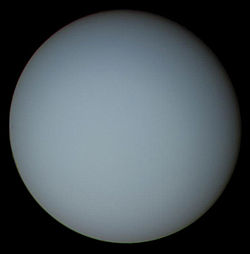 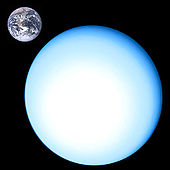 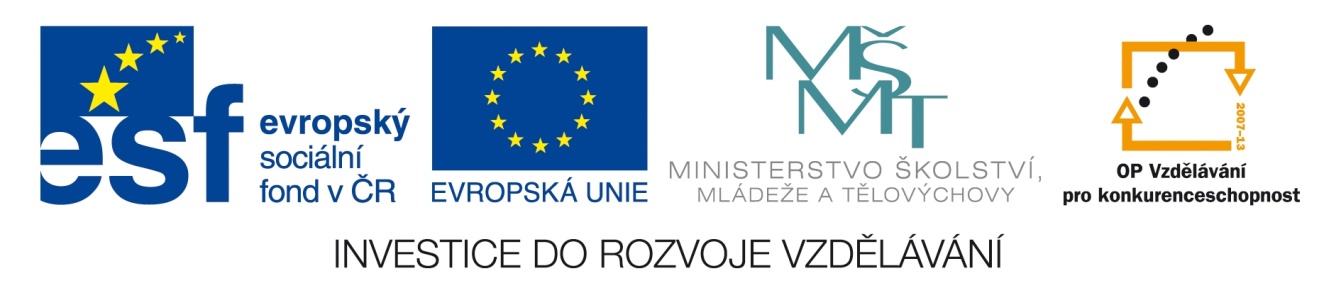 NEPTUN

 osmá planeta sluneční soustavy		Obr. 15		
 velmi vzdálená od Slunce 
 má tenký prstence
 má 13 měsíců					
 složen z plynů				
 teplota: okolo - 220oC				
 rok planety: 165 let				
 den planety: 16 hod 3 min
Vlastní práce:
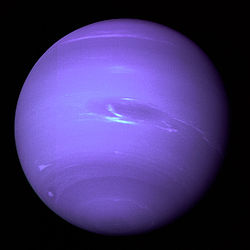 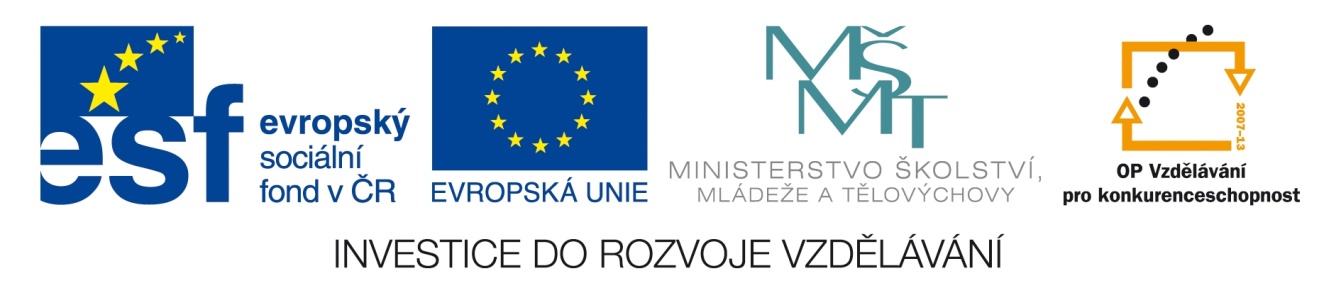 Kuiperův pás 

oblast sluneční soustavy rozprostírající se za oběžnou dráhou Neptunu
 jeho součástí je Pluto (trpasličí planeta)
Pro shrnutí tohoto tématu klikněte prosím na tento odkaz:
www.youtube.com/watch?v=W3UDeF3qotY
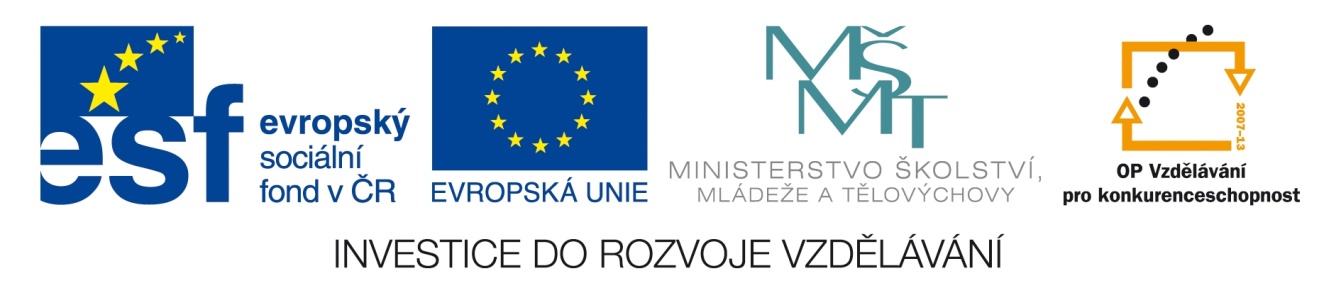 Vylušti křížovku:
Čtvrtá planeta sluneční soustavy.
Součástí Kuiperova pásu je trpasličí planeta, která se nazývá…
Planeta sluneční soustavy, která má nejvýraznější soustavu prstenců.
Planeta sluneční soustavy, na které trvá rok 84 let.
Planetě Venuše se říká Jitřenka nebo taky…
Planeta sluneční soustavy, na které žijeme my.

	Tajenka:________________

Napiš něco více o tom, co vyšlo v tajence.
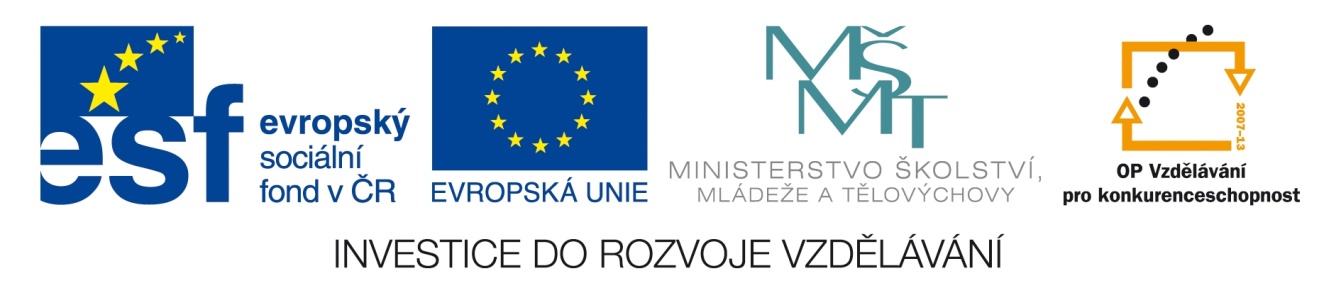 Vylušti křížovku:
řešení
Čtvrtá planeta sluneční soustavy.
Součástí Kuiperova pásu je trpasličí planeta, která se nazývá…
Planeta sluneční soustavy, která má nejvýraznější soustavu prstenců.
Planeta sluneční soustavy, na které trvá rok 84 let.
Planetě Venuše se říká Jitřenka nebo taky…
Planeta sluneční soustavy, na které žijeme my.

Tajenka: _SLUNCE_

Napiš něco více o tom, co vyšlo v tajence.
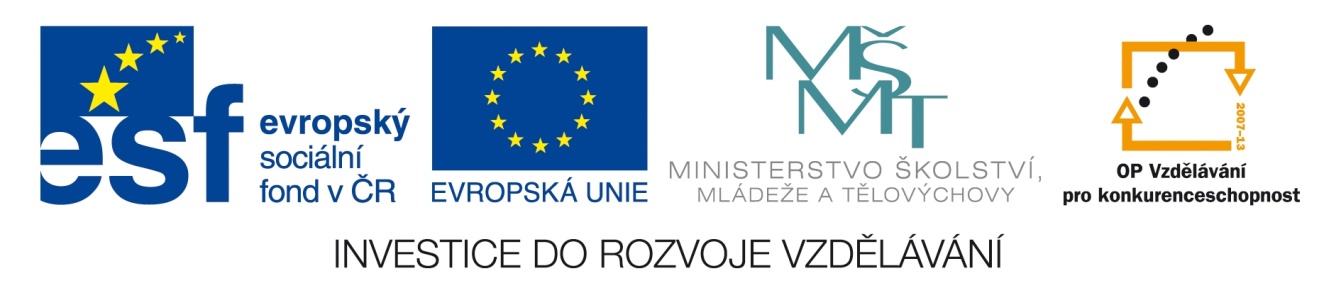 řešení
SLUNCE – je to hvězda
		      	 - je středem sluneční soustavy
		      	 - svou gravitační silou udržuje 
			   planety pohromadě
		      	 - přes 99% váhy sluneční soustavy
		      	 - 8 minut a 19 sekund je doba, kdy
			   doputuje sluneční světlo k Zemi
		       -
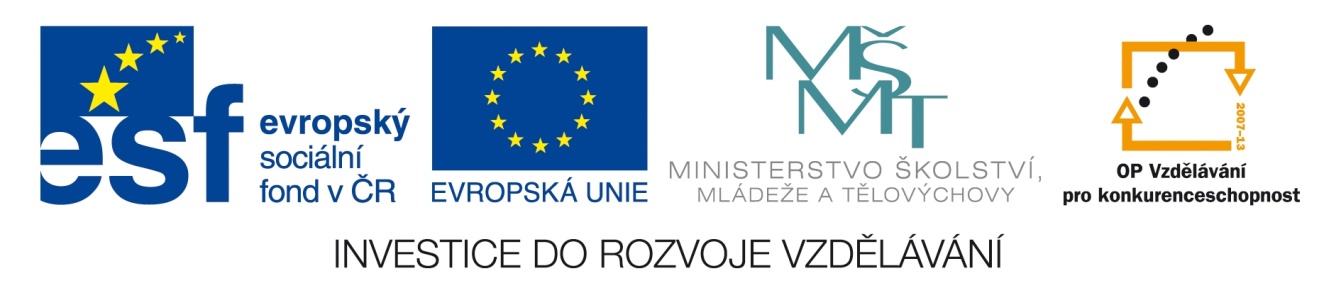 KONEC
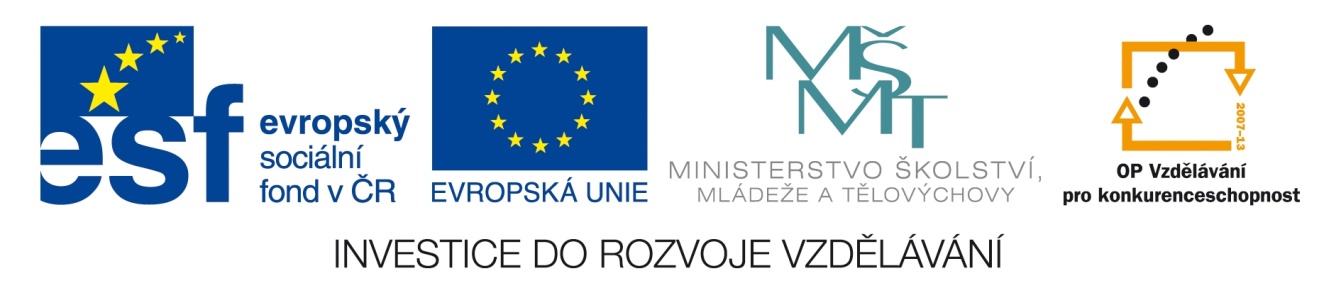 Volné obrázky, citace:

Obr. 1: Soubor:Sun in X-Ray.png. In: Wikipedia [online]. 2001-, 11.2.2006 [cit. 2012-12-29]. Dostupné z: http://cs.wikipedia.org/wiki/Soubor:Sun_in_X-Ray.png

Obr. 2: Soubor:NovaSlunecniSoustava.jpg. In: Wikipedia [online]. 2001-, 27.9.2006 [cit. 2012-12-16]. Dostupné z: http://cs.wikipedia.org/wiki/Soubor:NovaSlunecniSoustava.jpg	

Obr. 3: Soubor:MESSENGER first photo of unseen side of mercury.jpg. In: Wikipedia [online]. 2001-, 14.1. 2008 [cit. 2012-12-16]. Dostupné z: http://cs.wikipedia.org/wiki/Soubor:MESSENGER_first_photo_of_unseen_side_of_mercury.jpg

Obr. 4: Soubor:Venuspioneeruv.jpg. In: Wikipedia: [online]. 2001-, 14.1.2008 [cit. 2012-12-16]. Dostupné z: http://cs.wikipedia.org/wiki/Soubor:Venuspioneeruv.jpg http://cs.wikipe.org/wiki/Soubor:Venuspioneeruv.jpg
Obr. 5: Soubor:Fdecomite - Goddesses Meeting Triptych (by).jpg. In: Wikipedia [online]. 2001-,  19.4. 2007 [cit. 2012-12-16]. Dostupné z: http://cs.wikipedia.org/wiki/Soubor:Fdecomite_-_Goddesses_Meeting_Triptych_(by).jpg
Vlastní práce:
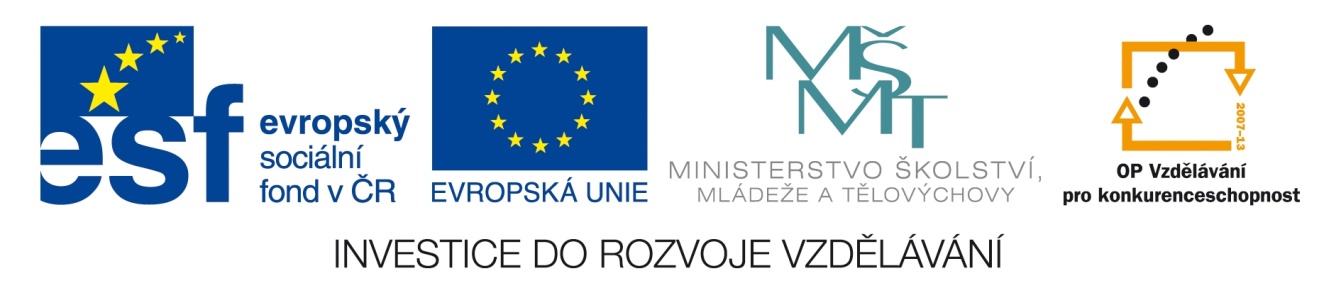 Volné obrázky, citace:

Obr. 6: Soubor:The Earth seen from Apollo 17.jpg. In: Wikipedia [online]. 2001-, 17.10.2010 [cit. 2012-12-16]. Dostupné z: http://cs.wikipedia.org/wiki/Soubor:The_Earth_seen_from_Apollo_17.jpg

Obr. 7: Soubor:Whole world - land and oceans 12000.jpg. In: Wikipedia [online]. 2001-, 11.2.2002 [cit. 2012-12-16]. Dostupné z: http://cs.wikipedia.org/wiki/Soubor:Whole_world_-_land_and_oceans_12000.jpg

Obr. 8: Soubor:Mars Hubble.jpg. In: Wikipedia [online]. 2001- , 26.1.2010 [cit. 2012-12-16]. Dostupné z: http://cs.wikipedia.org/wiki/Soubor:Mars_Hubble.jpg

Obr. 9: Soubor:Jupiter.jpg. In: Wikipedia [online]. 2001-, 9.11.2004 [cit. 2012-12-16]. Dostupné z: http://cs.wikipedia.org/wiki/Soubor:Jupiter.jpg

Obr. 10: Soubor:Jupiter-Earth-Spot comparison.jpg. In: Wikipedia [online]. 2001-, 14.1.2007 [cit. 2012-12-16]. Dostupné z: http://cs.wikipedia.org/wiki/Soubor:Jupiter-Earth-Spot_comparison.jpg
Vlastní práce:
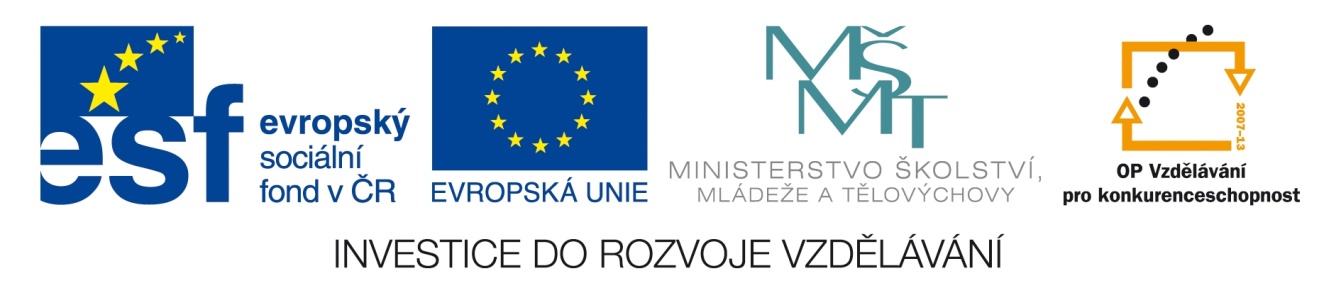 Volné obrázky:

Obr. 11: Soubor:Saturn (planet) large.jpg. In: Wikipedia [online]. 2001- , 4.12.2006 [cit. 2012-12-16]. Dostupné z: http://cs.wikipedia.org/wiki/Soubor:Saturn_(planet)_large.jpg

Obr. 12: Soubor:Saturn Rings PIA06175 cs.jpg. In: Wikipedia [online]. 2001-, 3.12.2008 [cit. 2012-12-16]. Dostupné z: http://cs.wikipedia.org/wiki/Soubor:Saturn_Rings_PIA06175_cs.jpg

Obr. 13: Soubor:Uranus.jpg. In: Wikipedia [online]. 2001-, 10.11.2004 [cit. 2012-12-16]. Dostupné z: http://cs.wikipedia.org/wiki/Soubor:Uranus.jpg 

Obr. 14: Soubor:Uranus, Earth size comparison.jpg. In: Wikipedia [online]. 2001-, 16.12.2006 [cit. 2012-12-16]. Dostupné z: http://cs.wikipedia.org/wiki/Soubor:Uranus,_Earth_size_comparison.jpg

Obr. 15: Soubor:Neptune Full Disk View - GPN-2000-000443.jpg. In: Wikipedia [online]. 2001-, 8.4.2009 [cit. 2012-12-16]. Dostupné z: http://cs.wikipedia.org/wiki/Soubor:Neptune_Full_Disk_View_-_GPN-2000-000443.jpg
Vlastní práce:
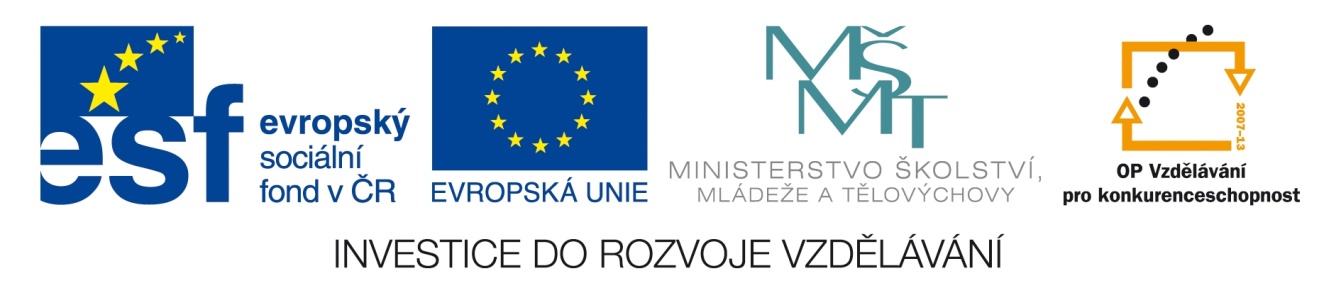 Internetové zdroje:

Wikipedia:
www.cs.wikipedia.org

Youtube:  
www.youtube.com/watch?v=W3UDeF3qotY
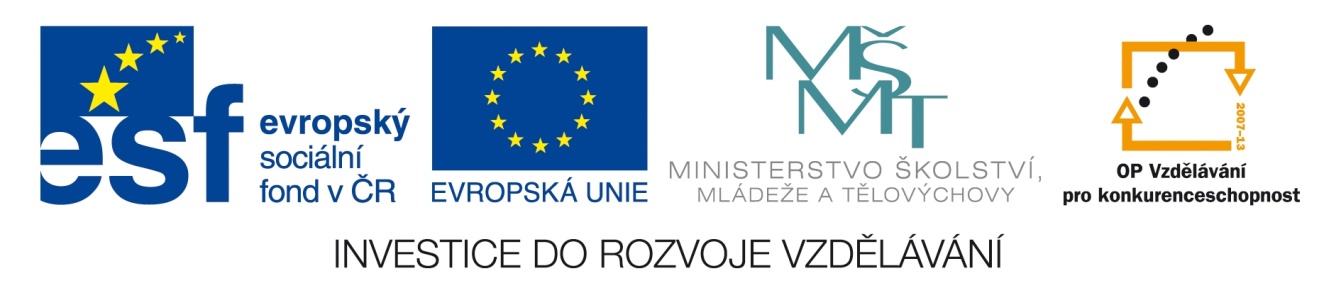 Další zdroje:
MLADÁ, Jarmila, Ladislav PODROUŽEK, Miroslav RANDA a Martin ŠOLC. Přírodověda pro 5. ročník základní školy. Praha: SPN, 2004. ISBN 80-7235-258-X.
Vlastní práce: